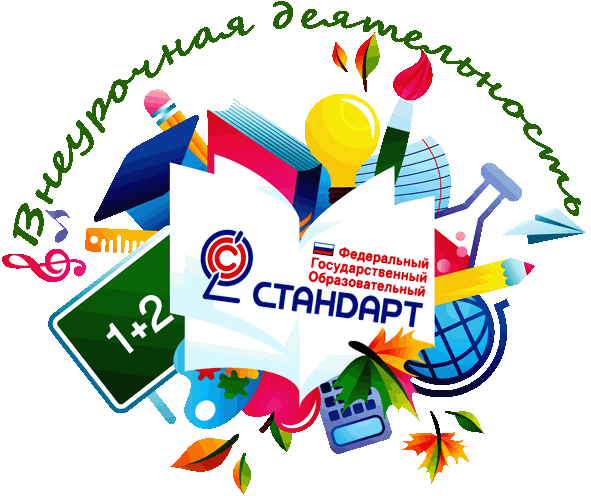 «Английский разговорный клуб», 
5 в,г,д класс
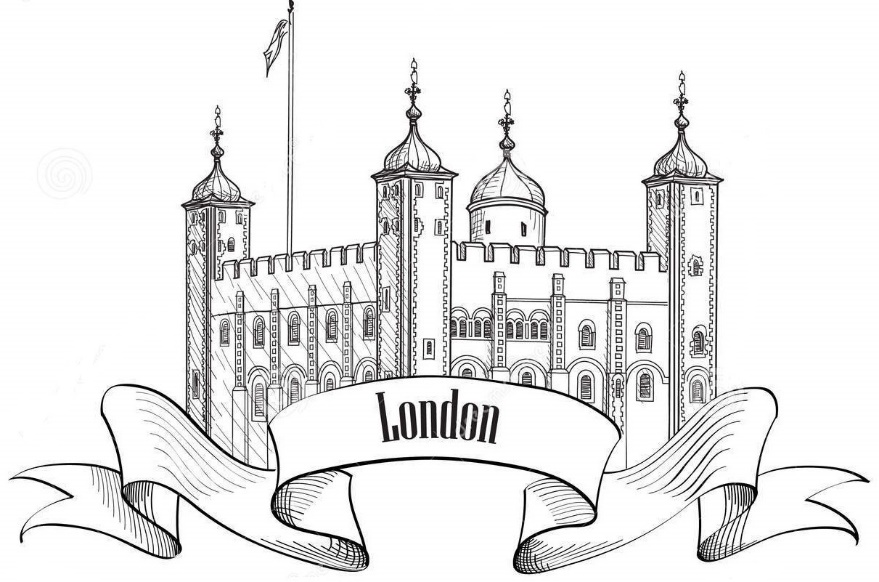 Курс ведет учитель английского языка 
высшей квалификационной категории – 
Трифонова Лариса Николаевна
Продолжительность курса: 
34 занятия в год (1 занятие в неделю)
«Для познания нравов какого ни есть народа старайся прежде изучить его язык.»
(Пифагор Самосский)
Целью курса является овладение обучающимися способностью осуществлять непосредственное общение с носителями изучаемого языка в наиболее распространенных ситуациях повседневного общения.

Основными задачами данного курса являются развитие лексико-грамматических навыков, развитие умений говорения и аудирования, развитие у детей коммуникативных навыков и умений.

Дополнительный курс «Английский разговорный клуб» направлен на освоение современного британского английского языка, включая современную разговорную лексику, что позволяет развивать коммуникативные навыки и умения. Основной упор делается на развитие диалогической речи. Также курс систематизирует основы грамматической системы английского языка, используя различные игровые упражнения, включая парную работу, работу в группах, знакомит детей с разнообразным страноведческим материалом (культурой, историей и традициями англоговорящих стран), научит этикету.